ROME
FROM REPUBLIC TO EMPIRE
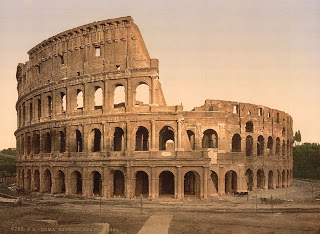 The Republic
Who were the Etruscans?
When was the Roman Republic established? 
Define: 
   Patricians:
Plebeians:
4. What change helped the Plebeians win more rights c. 450 B.C.E? 
5. What did the Twelve Tables guarantee to all citizens?
6. Define:
   Punic Wars:
7. What became of Carthage by the end of the Punic Wars
https://goo.gl/gbPO6v
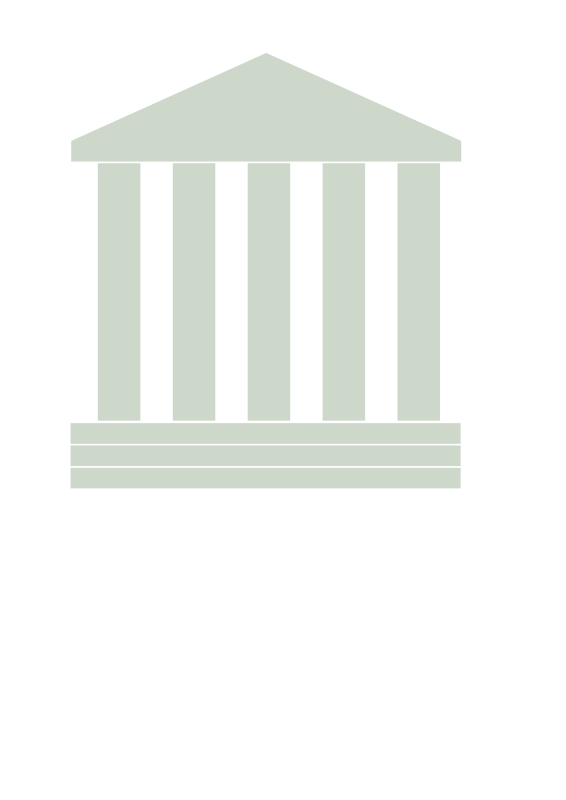 Legacy
Government
Laws
Basis of Romance Languages
Legal System
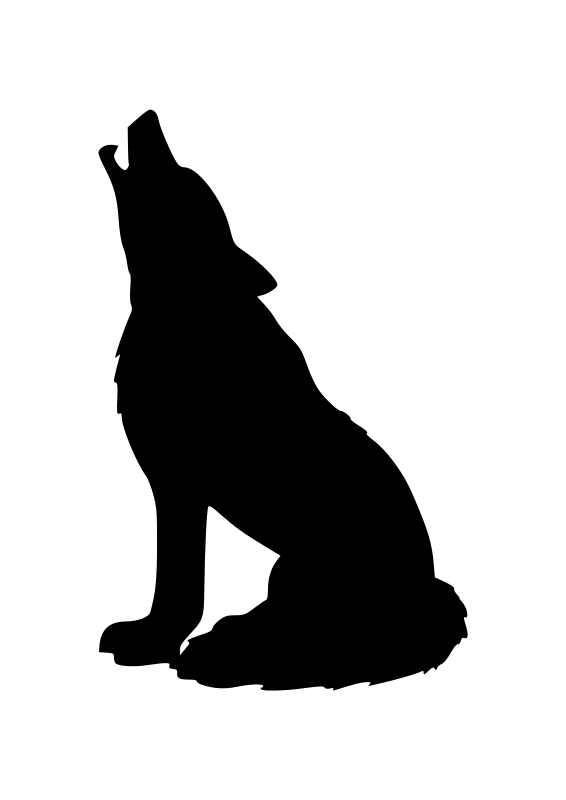 ROMULUS AND REMUS
One of the mythological founding stories of Rome

Raised by a She-Wolf

Romulus Kills Remus

Rome is named after Romulus
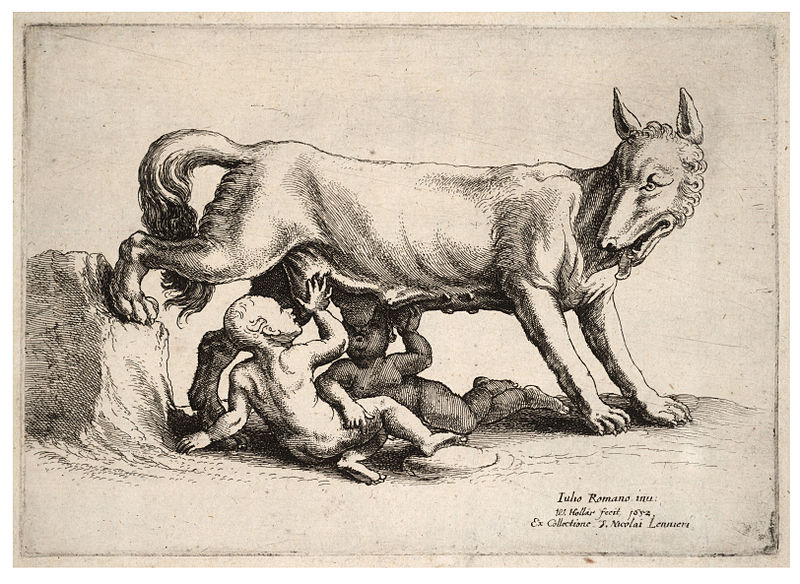 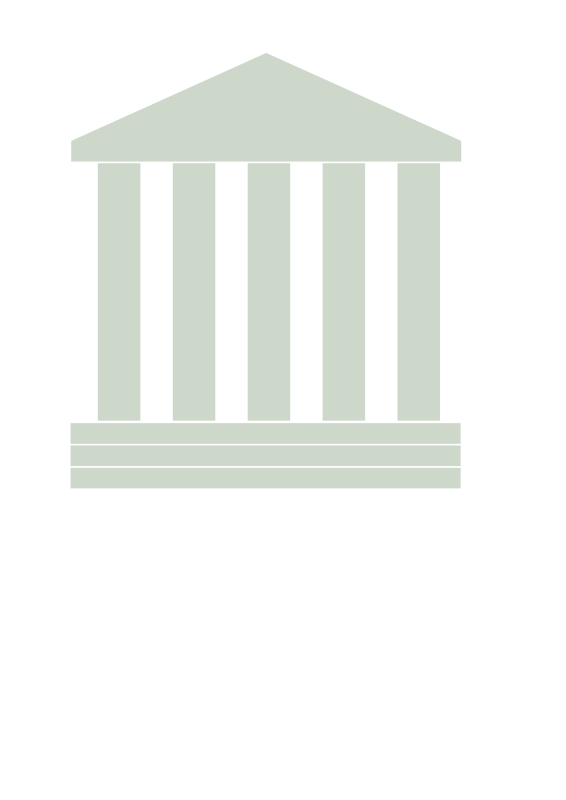 ROMAN REPUBLIC
509 B.C.E – 31 B.C.E.

Ruled by a Bicameral Senate

Patricians = The “nobility,” descended from the first 200 families of Rome
Roman Republic
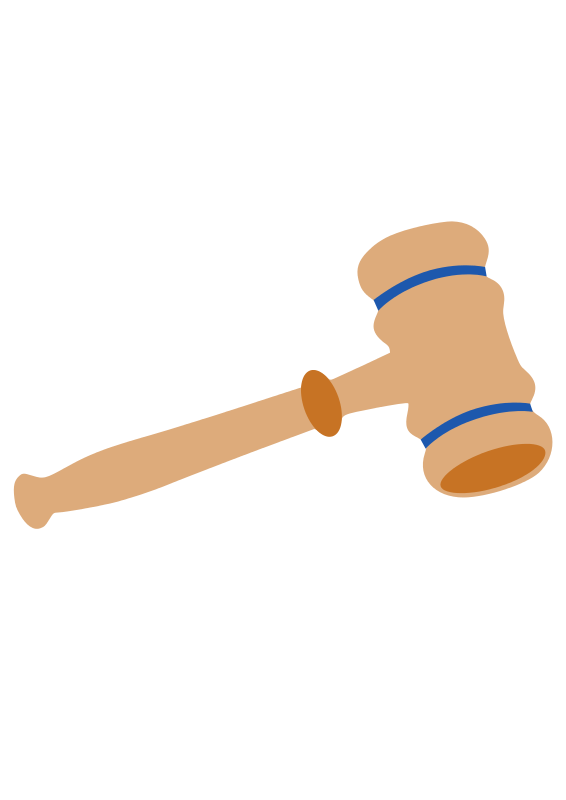 ROMAN GOVERNMENT
Consuls (like our president, but there were 2): 
Ruled for 1 year
Had to wait 5 years to run again
A Dictator could rule for 6 months in times of crisis
Plebeians: 90% of the population:
Merchants, slaves, farmers 
No land or family name
Only males were citizens
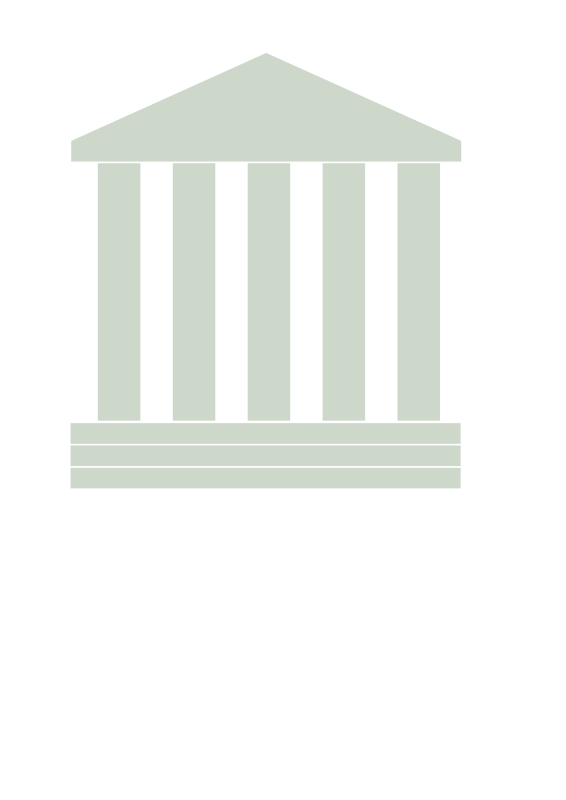 GOVERNMENT
Plebeian Assembly
Senate
Local Magistrates
DAILY LIFE
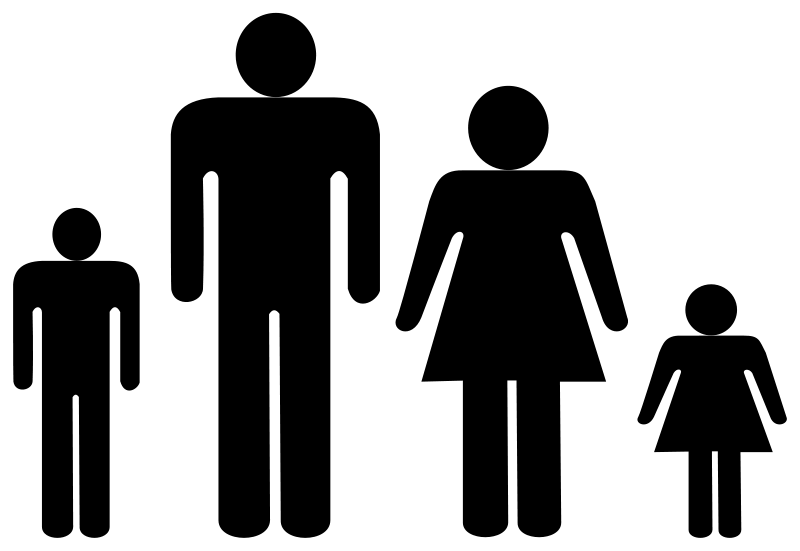 Family most important 
Early education at home
Commerce and manufacturing important
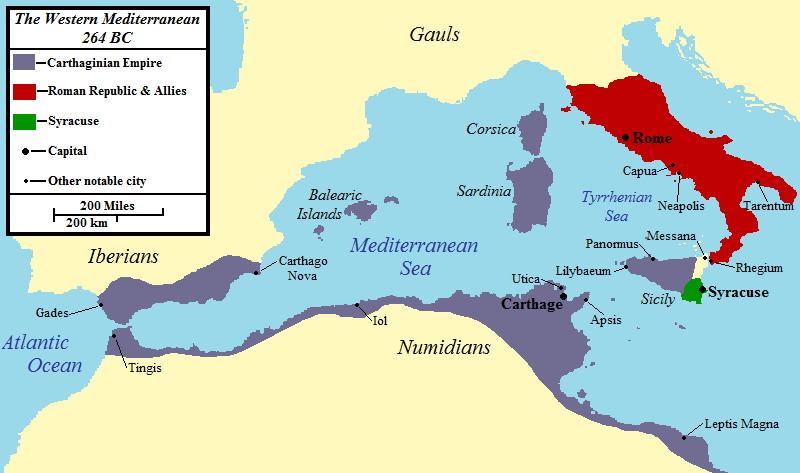 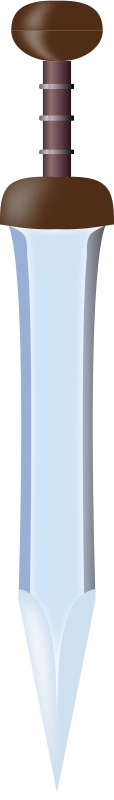 PUNIC WARS
Rome vs Carthage
3 Wars: 264-146 BCE
Fought over expansion and trading power
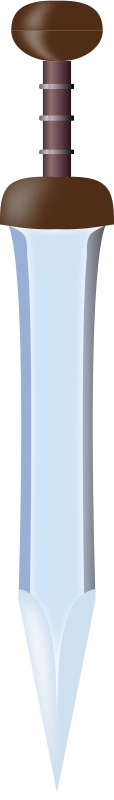 PUNIC WARS
Carthage = city-state in North Africa
Battles for dominance in the Mediterranean Sea
Rome = strong army
Carthage = strong navy
Hannibal
VIDEO
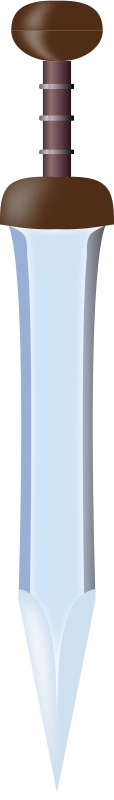 Legacy of the Punic Wars
Rome really became an empire

But the city of Rome continued to be run as a Republic

We study Rome instead of Carthage
1ST TRIUMVIRATE
Julius Caesar
POMPEY
CRASSUS
VIDEO
Julius Caesar
CAESAR BECOMES DICTATOR
Egypt became an ally
44 BCE He is named dictator for life
Makes Reforms:
Abolished political parties 
Revised taxation
Tripled the Senate

 **PARTRICAINS HATED CAESAR**
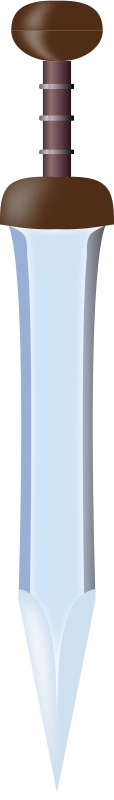 IDES OF MARCH
Assassinated: March 15, 44 BCE
Stabbed over 20 times
His death signifies the end of the Roman Republic
But we know Rome had already been an empire for a long time!
Vocabulary
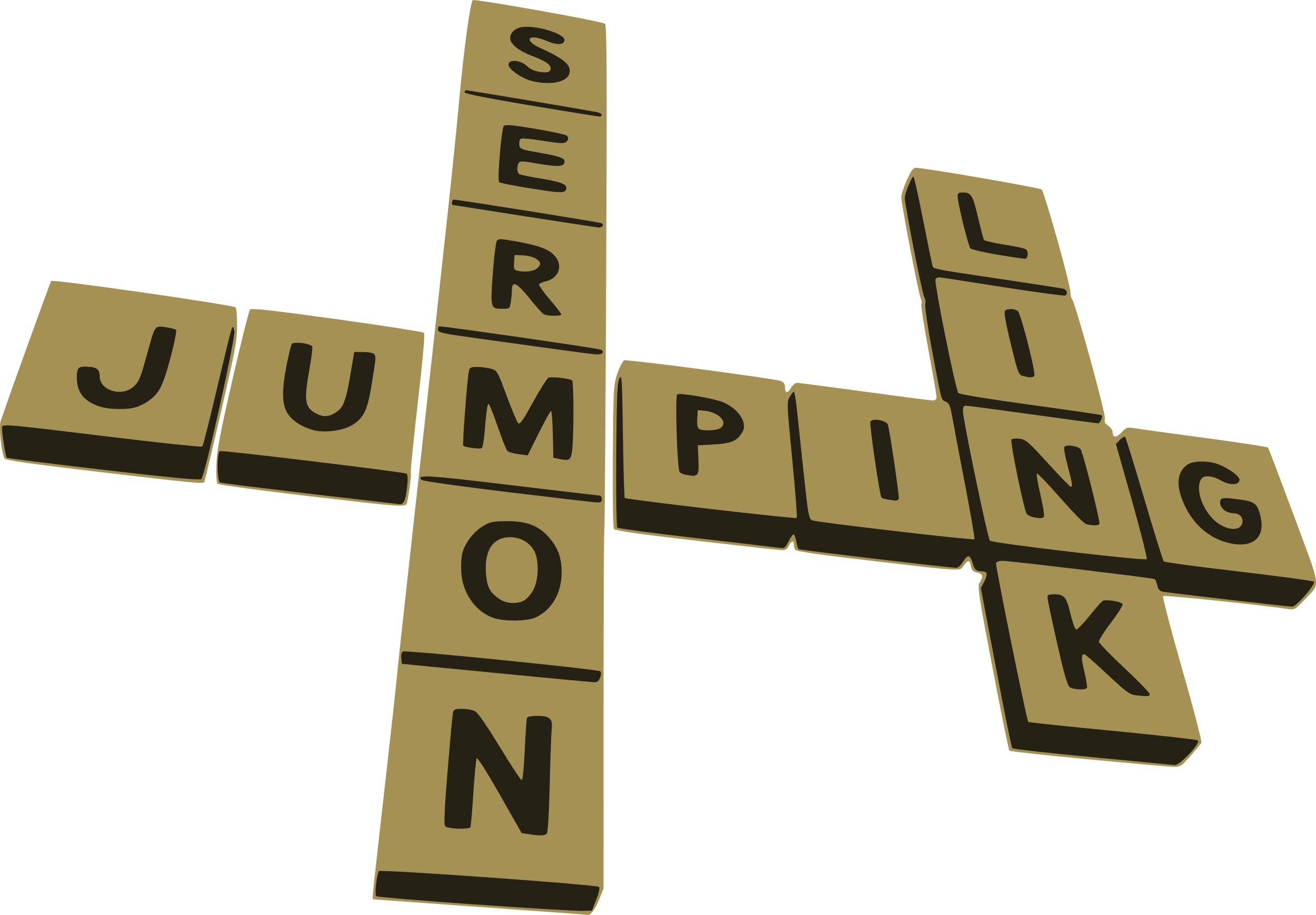 What began in 509 B.C. and ended with the death of Julius Caesar?
Roman Republic

What were a series of wars fought between Rome and Carthage?
Punic Wars

Who was named Dictator for Life?
Julius Caesar
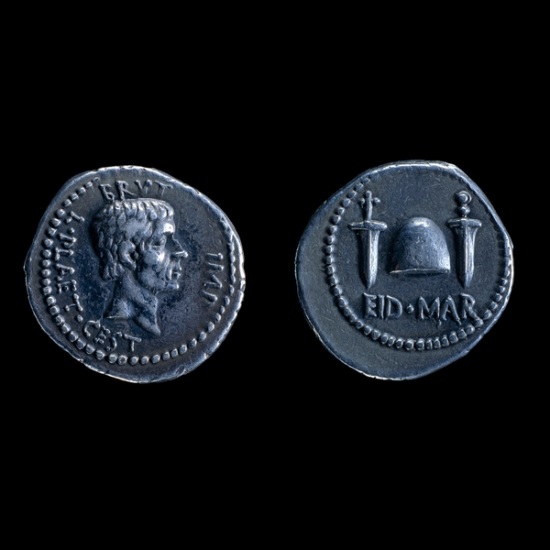 VIDEO
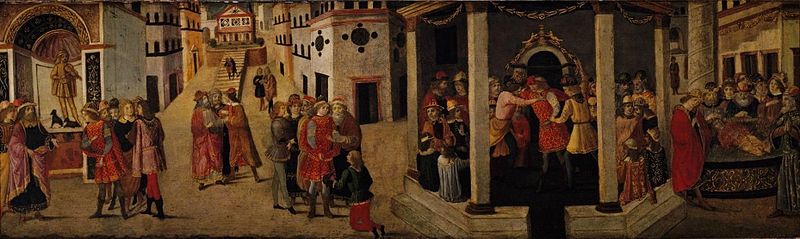 2ND TRIUMVIRATE
Octavian: Caesar’s great nephew
Antony
Lepidus
1 year later, Octavian rules alone
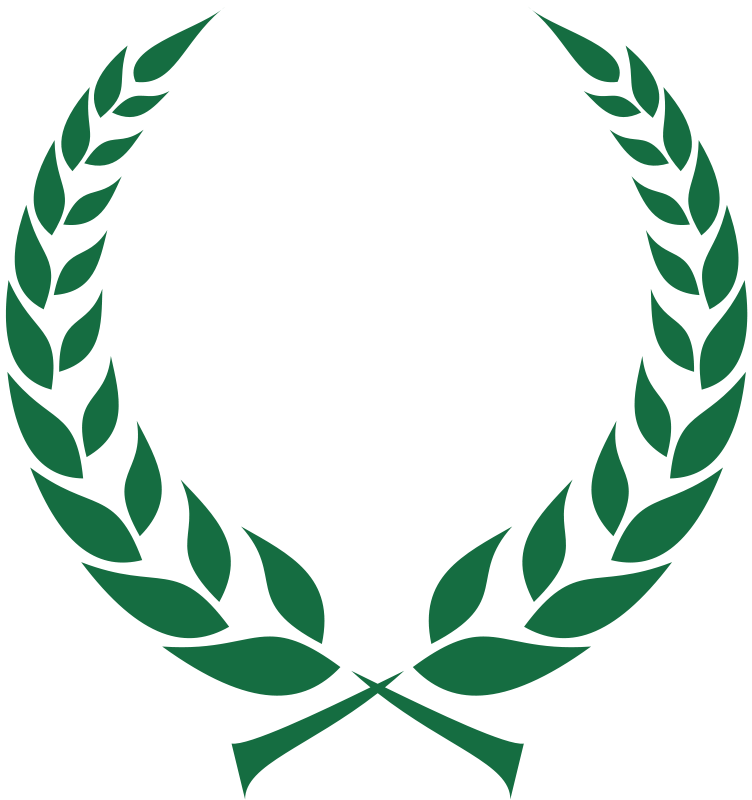 The Empire
https://goo.gl/sRCVNY
1. Define:
Augustus: 
Pax Romana: 
2. List four accomplishments of the  Roman Empire during Pax Romana: 
3. By the end of Pax Romana, what was the greatest threat to the empire? 

4. Why did Christian persecution stop? 
5. When was the Empire split in two?
6. Why was it split in two? 
7. List two reasons Rome fell.
https://goo.gl/LnRL7x
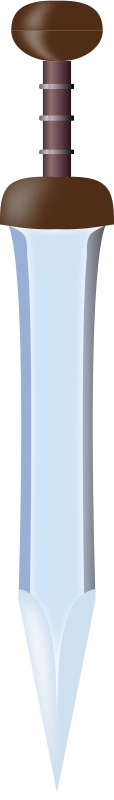 AUGUSTUS CAESAR
He and Antony defeated Caesar’s assassins.
Then he and Antony go to war against each other.
Antony gets Cleopatra and Egypt to back him.
Octavian wins at the Battle of Actium in 31 BCE
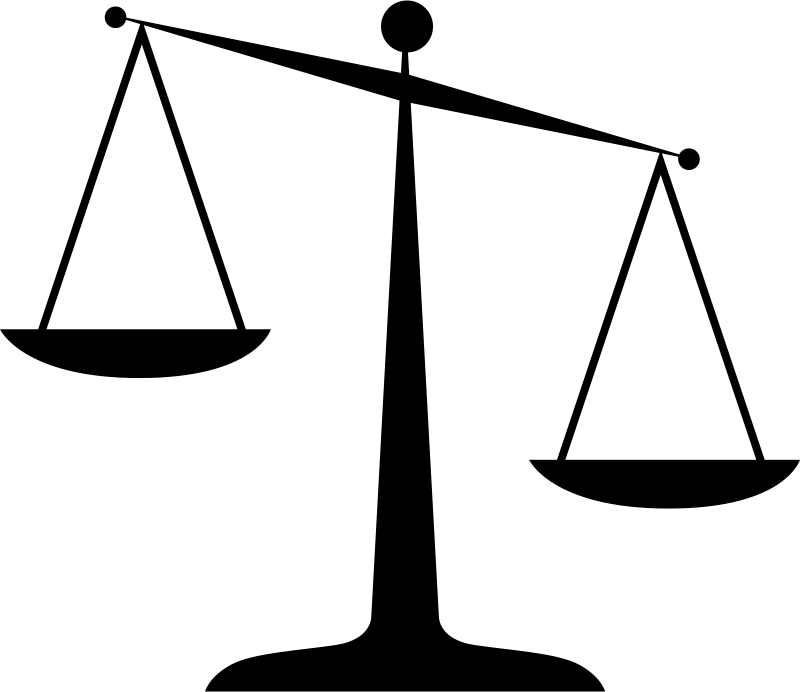 AUGUSTUS CAESAR
Octavian becomes known as Augustus Caesar
His rule kicks off Pax Romana (Roman Peace)
Vetoed all laws passed by the Senate
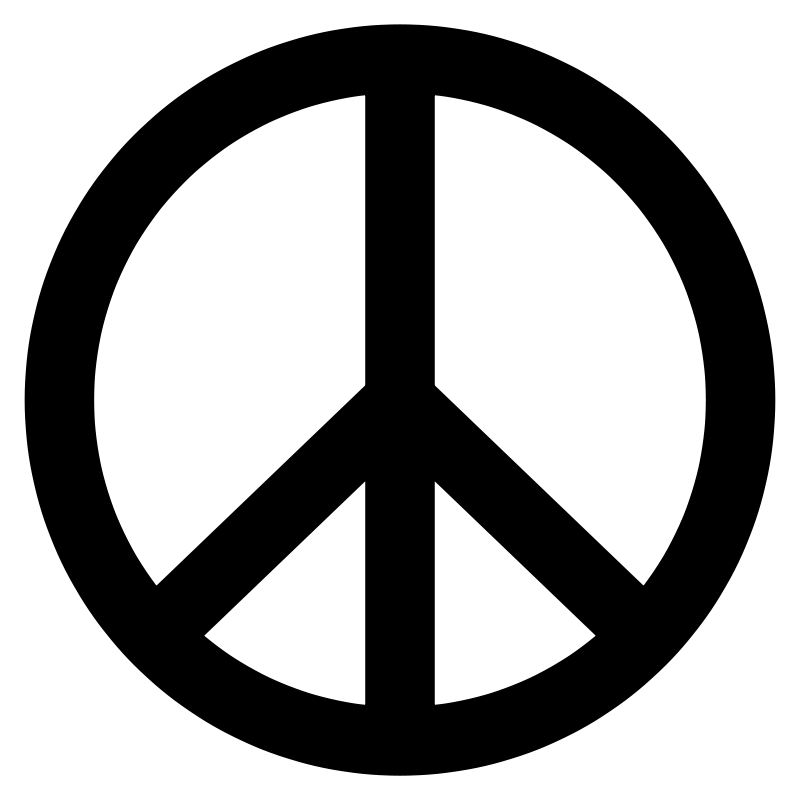 Pax Romana
Supported the growth of business and a monetary system 
Police and Fire departments organized 
Emperors were worshipped as gods and allowed to choose successors
ROMAN ADVANCES
Police and fire protection
Excellent roads
Law: innocent until proven guilty
Aqueducts
Entertainment
Plays
Boxing
Chariot Races
Gladiators
SPORTING ARENAS OF ROME
VIDEO
Colosseum
Circus Maximus
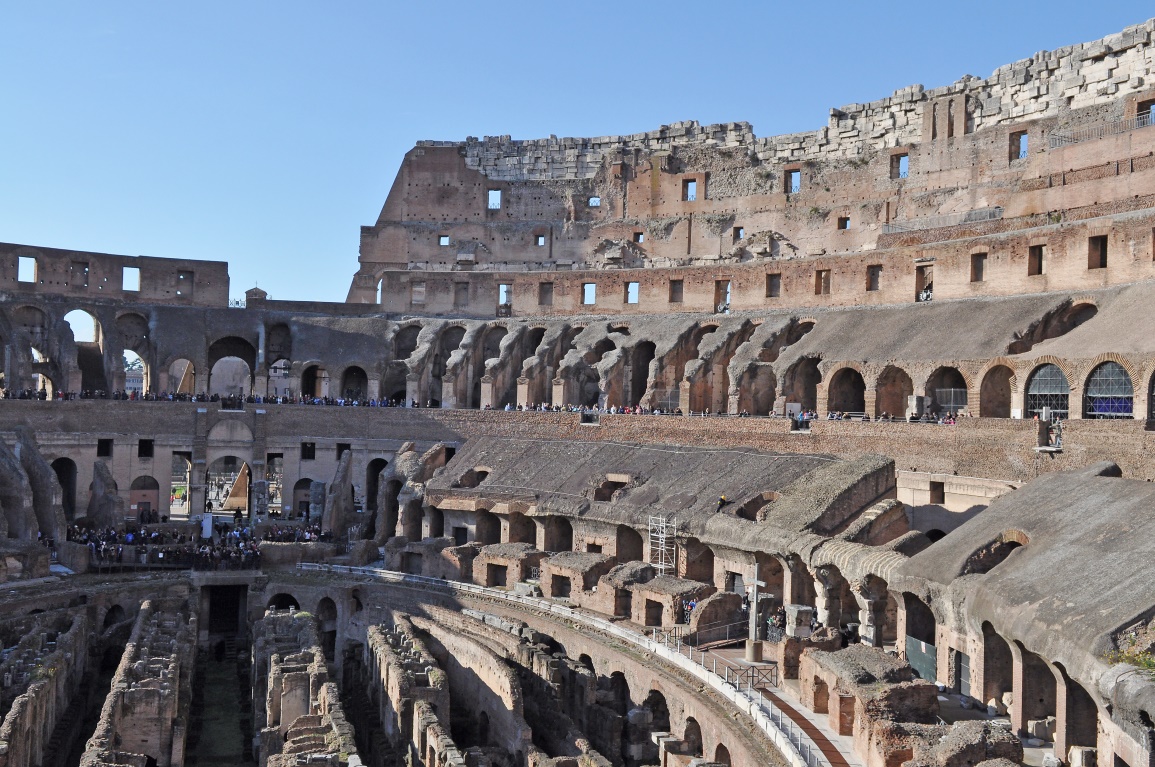 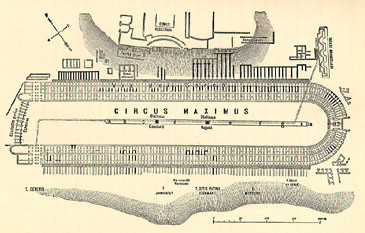 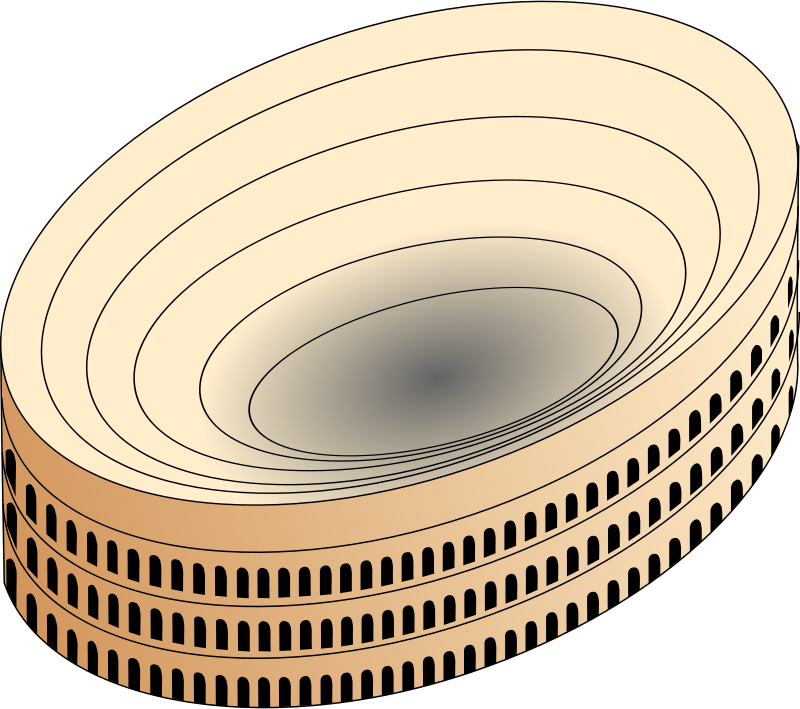 The Julian Line
Tiberius

Caligula

Claudius

Nero
Tiberius, 14-37 CE
Caligula (37-41 CE) and Incitatus
Gratus Proclaims Claudius (41-54 CE) Emperor
Nero, 54-68 CE
VIDEO 1
VIDEO 2
CHRISTIANITY
Monotheistic
Belief in Jesus as the son of God
Roman Caesars thought it brought disunity:
***Christians would not acknowledge Caesar as a god***
Christians were tortured and imprisoned
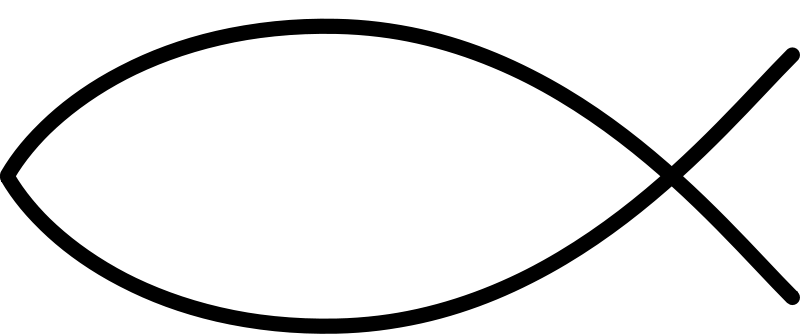 Accepting Christianity
Persecution ended when Constantine converted


Theodosius made it the official religion of the empire in 380 CE
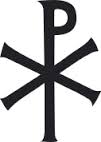 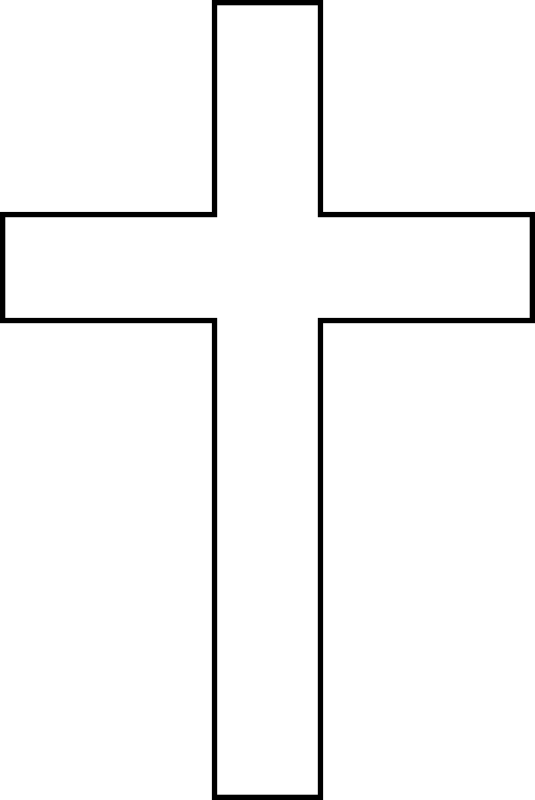 POPE
Head of the Catholic Church
Vicar of Christ 
Most powerful leader in Europe during the Middle Ages
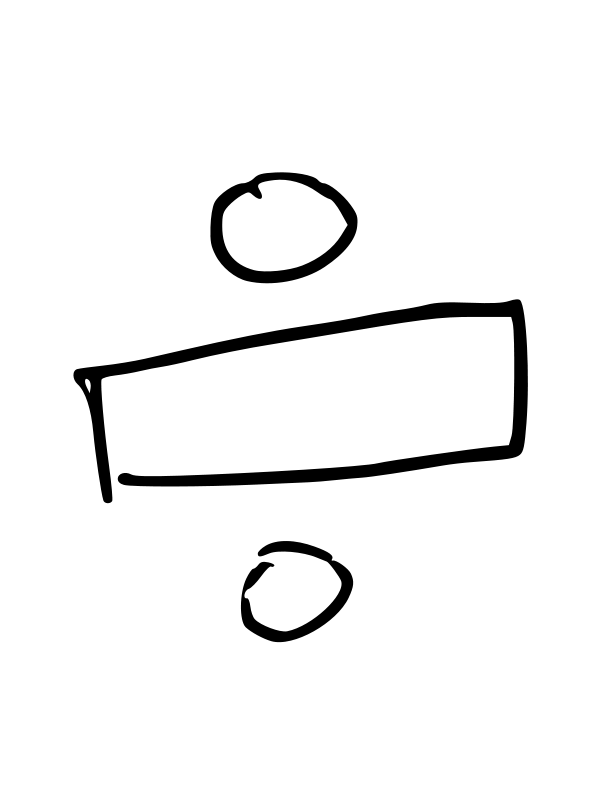 An Empire Divided
Diocletian, 285 CE

Empire ruled by two emperors

One from Rome

One from Byzantium (Constantinople)
Decline of the Roman Empire
Political Instability
Economic & Moral Decline
Inflation
Taxes
Food shortage & Instability
Invasions!
Vocabulary
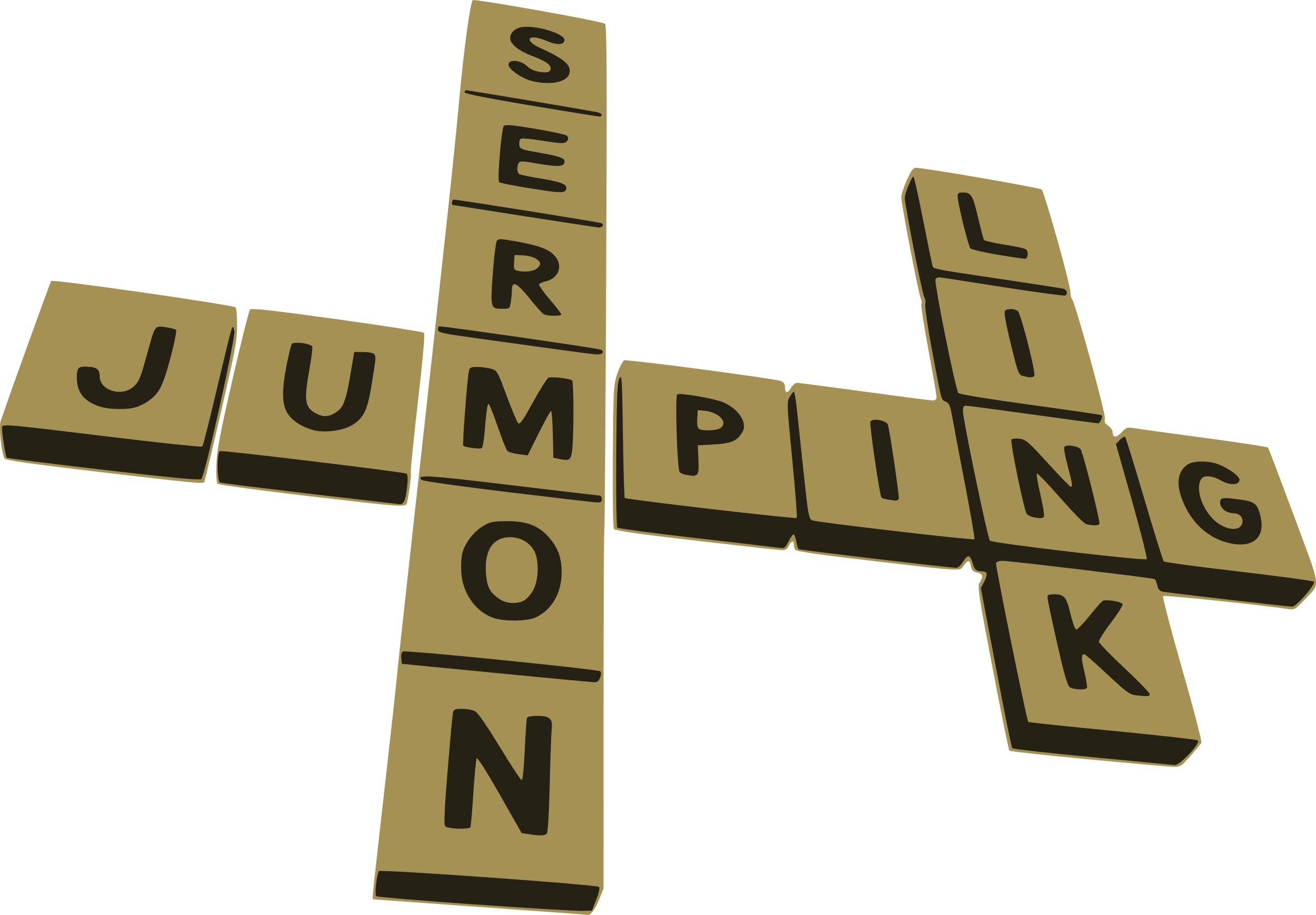 This collapsed in the West in the 400s A.D.
Roman Empire

Who was the first emperor of the Roman Empire?
Augustus Caesar

What religion began at the beginning of the common era in Palestine and spread world-wide?
Christianity